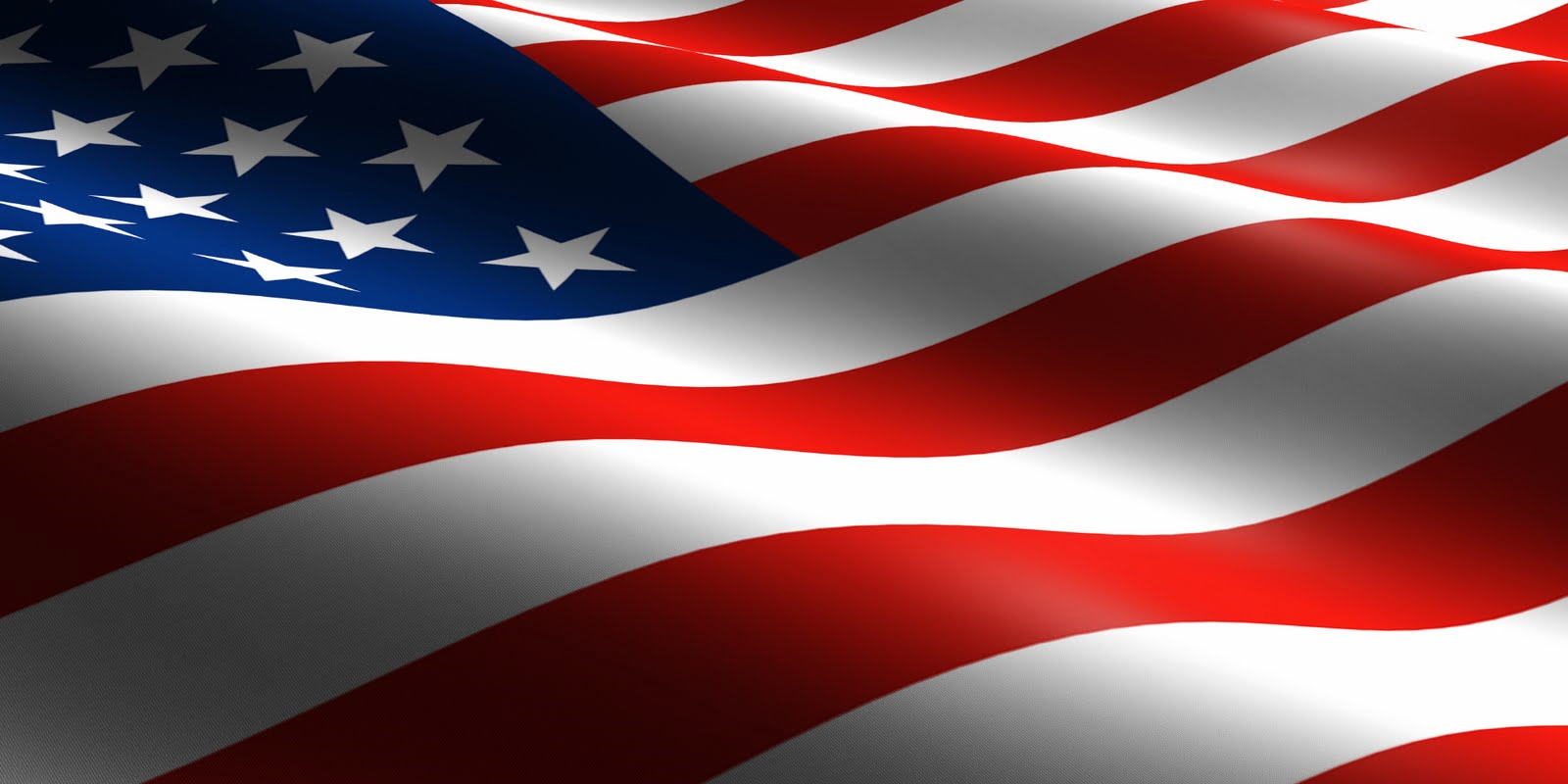 VETERANS HEALTH ADMINISTRATION
National Model for Referral Coordination Initiative (RCI)
A Summary of Successful Implementation and Opportunities for Improvements within VISNs
Presented by: Lauri Parson,  Health Systems Specialist Trainee                                                                                
Office of Veterans Access to Care (OVAC)
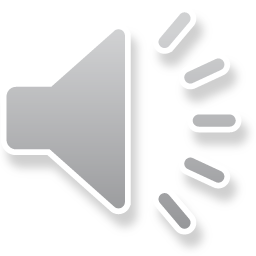 1
1
[Speaker Notes: My name is Lauri Parson and my project is entitled: National Model for the Referral Coordination Initiative: A Summary of Successful Implementation and Opportunities for Improvements within VISNs. Due to a short presentation, I intentionally added more background information to my slides.]
Referral Coordination Initiative (RCI) Background
The Access Office is dedicated to ensuring all Veterans have timely, high quality coordinated care to outpatient services. Timely access to convenient care in a welcoming environment, with appropriate healthcare options and communication that builds trust and a positive Veteran experience. The RCI Goal is a collaborative health care journey between the Veteran and his or her care team to achieve desired health outcomes. 

The COVID-19 pandemic further highlighted a need to fully implement the Referral Coordination Initiative (RCI) to:

Improve timely access to care
Empower Veterans to make more informed care decisions
Ensure only eligible Veterans who want to receive care in the community are referred and scheduled into the community.

Veterans will have the opportunity to speak with Referral Coordination Teams (RCTs) about the benefits of receiving direct care within VA. 

RCTs ensure referrals are dispositioned quickly and the aspirational goal for wait times are reduced to three (3) days for in-house VA care, and seven (7) days for care in the community.
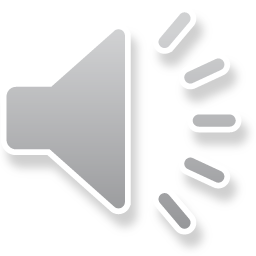 2
[Speaker Notes: I work in the Office of Veterans Access to Care. Our office is dedicated to ensuring all Veterans have timely, high quality coordinated care. Congress passed the MISSION Act in 2018 and started in June 2019 to allow access standards to be put in place, as well as giving Veterans a choice to go to community.

The COVID-19 pandemic further highlighted a need to fully implement the Referral Coordination Initiative (RCI) to:
•	Improve timely access to care
•	Empower Veterans to make more informed care decisions
•	Eligible Veterans who want to receive care in the community are referred and scheduled into the community.

We must look for strategies to maximize opportunities and choices for Veterans to stay in VA, we believe that referral coordinator teams (RCT), improved processes and engagement with Veterans will improve their care delivery and may increase VA care.]
RCI Project Goals-Successes and Opportunities within VISNs
National Model for the Referral Coordination Initiative: A Summary of Successful Implementation and Opportunities for Improvements within VISNs
Structure & Staffing  of RCT
Clinical &
Administrative
Oversight
Lesson learned from the VISNs
Timely scheduling
Informed Veteran 
dedicated staff
Field Collaboration
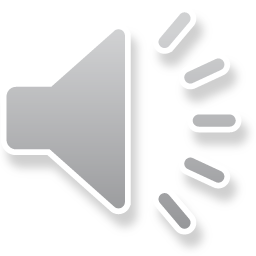 3
[Speaker Notes: Do you want a success a successful RCI in your facility? Then this presentation is for you!

My project focused on the RCI successes and opportunities within VISNs. The RCI Leadership Team conducted 90 minutes interviews in January 2021 with all 18 VISN Directors and Teams to better understand current processes in structure and staffing of the RCT, Leadership oversight and data. The lessons learned from the interviews will be used to help VISN develop best practices for implementation.]
VISN Meeting Details
The RCI Leadership Team conducted 90-minute interviews with 18 VISN’s leadership teams in January 2021 and recommendations include:
VISN determines supply across entire enterprise
Strong leadership in Coordination, Management, Accountability & Oversight
Help integrating a standardized RCT model
Develop more efficient workflow
Education and cross-training staff
*Pandemic Barriers
VAMC-Standardizing, streamlining and implementing the RCI process.
Timely Scheduling + improved Veteran Experience
Need more rurality and specialty care options
Lack of structure/ outcomes
*COVID barriers
We want Veterans to choose VA!
Method: Interactive meeting with VISNs, taking notes to understand current processes and develop key themes for successes and improvements for RCI implementation.
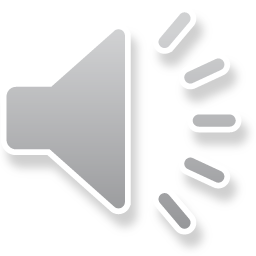 4
[Speaker Notes: A couple of recommendations gathered from the meeting was VISNs found success in standardizing the RCI process and an opportunity for improvement would be integrating a standardized RCT model across the enterprise. The goal for RCI implementation is We want Veterans to choose VA.]
RCI- Benefits to Adapt/Risk to Not-Adapt
Benefits of Referral Coordination Teams
  Empower Veterans to make more informed choices about their health care
  Align with VHA’s modernization efforts to improve referral timeliness and 
    consistency
Increased Veteran satisfaction through effective communication between staff and Veterans

Risks of not adapting to the Referral Coordination Initiative
Referral wait times are less than optimal
Veteran’s satisfaction could decline
Veterans who prefer to receive in-house care from VA may instead be referred to care in the community, due to not knowing opportunities within the VA
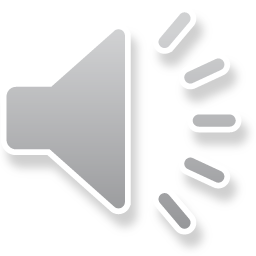 5
[Speaker Notes: I have listed some of the benefits to adapt RCI, such as empowering the Veteran to make more informed choices about their healthcare and Risks not to adapt could cause referral wait times to be less than optimal.]
RCI VISN Level Comprehensive Review
Data Details and Definitions: ​
FY20 Data​

Scheduling Timeliness-VHA Internal/Community Care: Avg Days File Entry Date to First Scheduled-Pulled by First Scheduled Month​
          * RCI Aspirational Goals In House– 3 days, Community Care– 21 days for FY21Q2, 14 days by FY21 Q3, 7 days for FYEOY - 3 day aspirational ​
Percent of All Consults retained in VHA: Volume of Consults Separated by Internal and Community Classification ​
Veteran Experience for Community Care: Survey agreement scores-V-Signals from Office of Community Care Surveys: Choosing VA CC and Scheduling VA CC Survey Types​
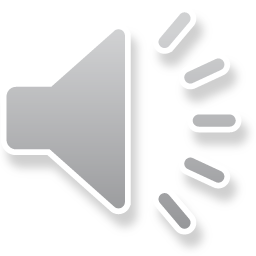 6
[Speaker Notes: The RCI VISN Level Comprehensive Review compares data from a high performing site to a site that has opportunity for improvement. Example: High performing site-scheduling within VHA is 8.6 days (3-day goal) and in the community 34.2 days (7-day goal).  The bottom of the slide provides data details and definitions.]
RCI Projected Cost-Sleep Study RCT Example
Based on a case study by Department of Veteran Affairs featured in NEJM Catalyst Innovations in Care Delivery – “The Referral Coordination Team: A Redesign of Specialty Care to Enhance Service Delivery and Value in Sleep Medicine:
Reference: Lucas M. Donovan, MD, MS, Brian N. Palen, MD, Laurie A. Fernandes, RN, Melanie D. Whittington, PhD, MS, William J. Feser, MS, Richard Blankenhorn, MS, Elise Gunzburger, MS, Gary K. Grunwald, PhD, Justina Gamache, MD, Joshua M. Liao, MD, MSc, Susan Kirsh, MD, MPH, David H. Au, MD, MS. (2021, January 20). The referral coordination team: A redesign of specialty care to enhance service delivery and value in sleep medicine. NEJM Catalyst - Practical Innovations in Health Care Delivery. https://catalyst.nejm.org/doi/full/10.1056/CAT.20.0403
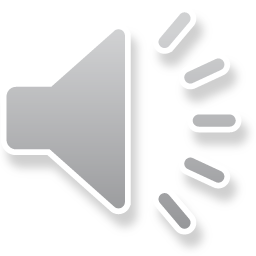 7
[Speaker Notes: To show RCI Projected Cost, I used a sleep study RCT Example. Based on the data included in the study, using a Referral Coordination Team is more advantageous than the VA traditional System because you will save an avg. of $7,400 per 1,000 referrals.]
RCI Key Recommendations
The aspirational goal for RCTs is to review 100% of referrals and schedule the Veteran’s appointment within three (3) days for VHA care and seven (7) days for community care and 90% of consults by June 2021. Based on the 18 VISN level meetings completed by the RCI Leadership Team in January 2021, the key recommendations for successful RCI implementation are as follows:

VISNs needs engagement and oversight to help VAMCs in standardizing and streamlining the RCI process

Support from VISNs for Inter-Facility Consults (IFCs) and eliminate direct entry of Community Care referrals by referring providers

Implement RCT model that incorporates and utilizes both clinical and administrative staff 

Utilizing our expanded virtual to home platform and other technology driven modalities of care
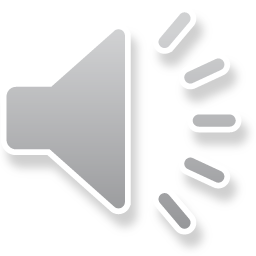 8
[Speaker Notes: The aspirational goal for RCTs is to review 100% of referrals and schedule the Veteran’s appointment within three (3) days for VHA care and seven (7) days for community care and 90% of consults by June 2021.

In conclusion, the overall key recommendations for successful RCI implementation include VISNs need to oversee standardizing and streamlining the RCI processes in VAMCs, implement RCT model that utilizes both clinical and administrative staff and utilize VA’s expanded virtual to home platform.

We want Veterans to choose VA!

Thank you this concludes my presentation.]